EVALUASI PENDIDIKAN KARAKTER
Alasan perlunya evaluasi:
Sebagai komponen manajemen modern
Pendidikan karakter sangat rumit
Kerumitan karakter:
Sering hadir berpasangan
Karakter serumpun yang tidak dikehendaki
Adanya pasangan yang tidak tampak
GOAL ORIENTED (TYLER 1951)
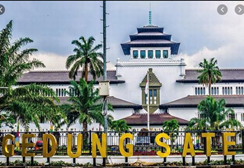 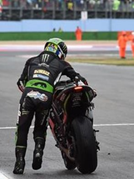 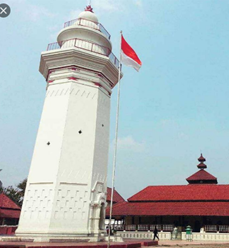 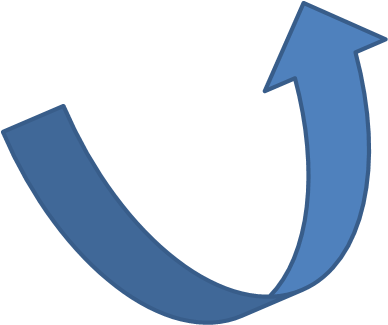 Ex Disiplin: Ketepatan, Ketaatan.
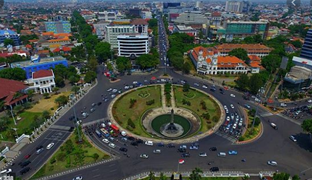 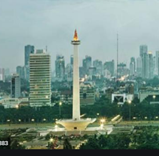 Angka kasus keterlambatan/ bulan: ..... Pelanggaran tatatertib/Bulan.....
Kasus bolos/bulan....
Final Badminton Asia Team Championships, Jonatan Christie Vs June Wei Cheam
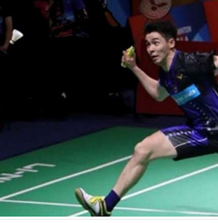 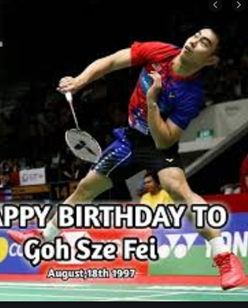 MANFAAT EVALUASI
Integritas Jangan jatuh kepada keluguan. 
Religiusitas jangan sampai nyasar ke fanatisme. 
Nasionalisme jangan sampai ultranasionalisme. 
Gotong royong jangan sampai komunisme, 
Kemandirian bukan egoisme atau individualis.
Model Penumbuhan Karakter Gazali
Konsisten

			
		           Berkembang




	 Zero
Tertanamnya  Kebiasaan
TAJALLI
Karakter  Berkembang
TAKHOLLI
Peniadaan Karakter Negatif
TAHALLI
MODEL ANALISIS KARAKTER
I..............I..............I..............I..............I....√......I..............I..............I
Religius						Toleran


+ +

Fanatis						ateis
_ _


.
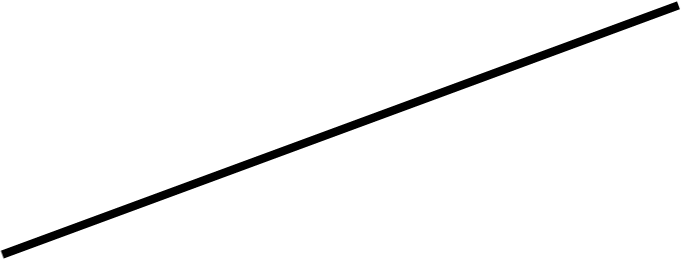 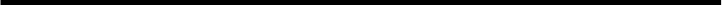 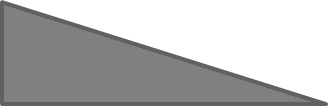